Chapter 24
© 2017, Mike Murach & Associates, Inc.
Murach's PHP and MySQL (3rd Ed.)
C24, Slide 1
Objectives
© 2017, Mike Murach & Associates, Inc.
Murach's PHP and MySQL (3rd Ed.)
C24, Slide 2
The Home page for the Guitar Shop prototype
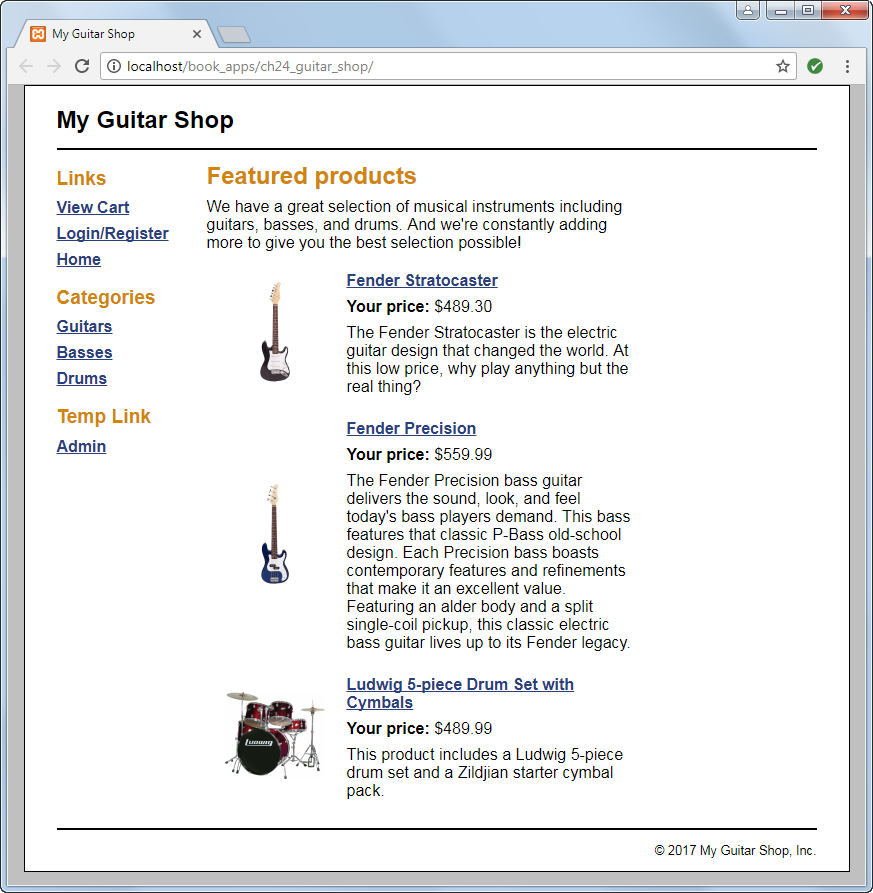 © 2017, Mike Murach & Associates, Inc.
Murach's PHP and MySQL (3rd Ed.)
C24, Slide 3
Key terms
© 2017, Mike Murach & Associates, Inc.
Murach's PHP and MySQL (3rd Ed.)
C24, Slide 4
The directory structure of the website
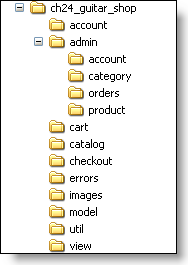 © 2017, Mike Murach & Associates, Inc.
Murach's PHP and MySQL (3rd Ed.)
C24, Slide 5
The files in the application root directory
© 2017, Mike Murach & Associates, Inc.
Murach's PHP and MySQL (3rd Ed.)
C24, Slide 6
The catalog/category_view.php page
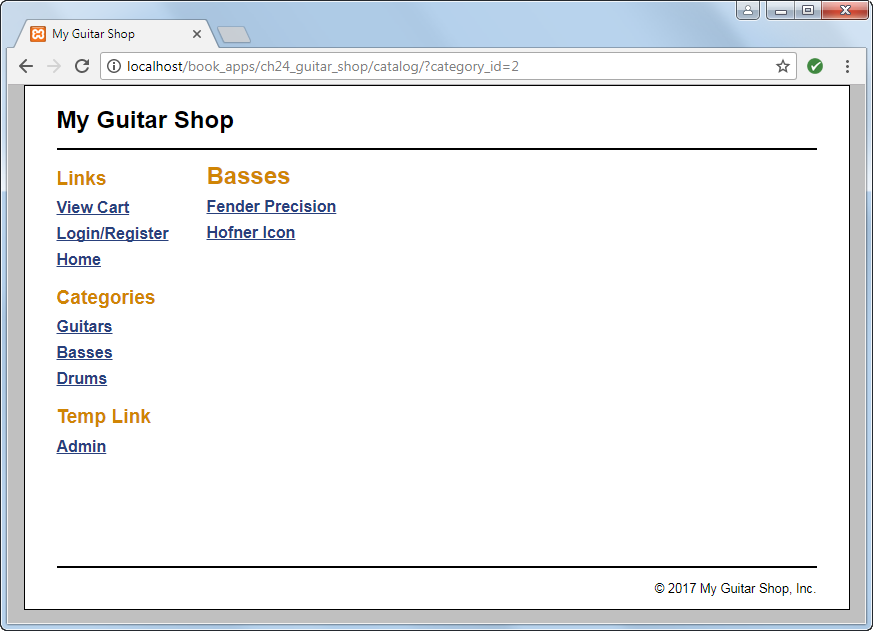 © 2017, Mike Murach & Associates, Inc.
Murach's PHP and MySQL (3rd Ed.)
C24, Slide 7
The catalog/product_view.php page
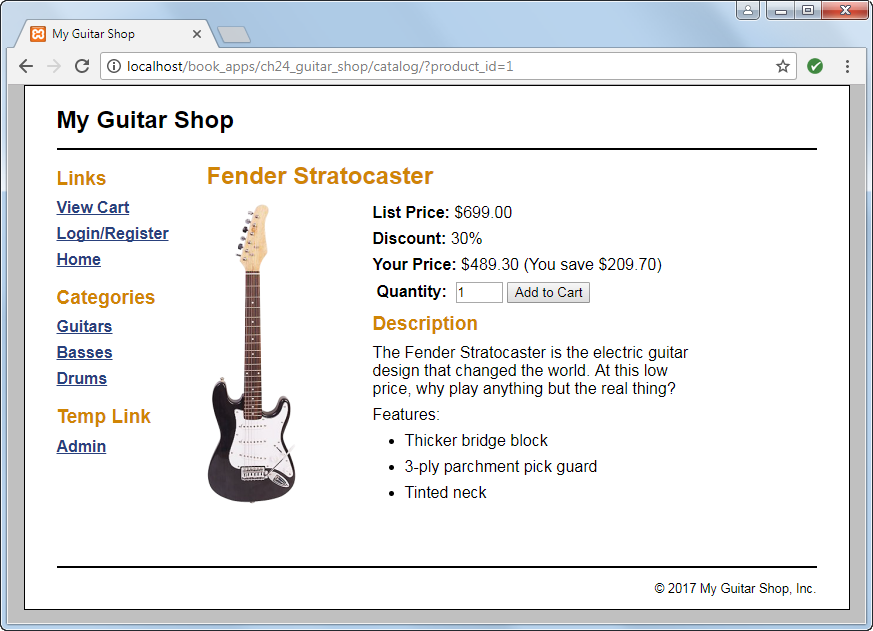 © 2017, Mike Murach & Associates, Inc.
Murach's PHP and MySQL (3rd Ed.)
C24, Slide 8
The cart/cart_view.php page
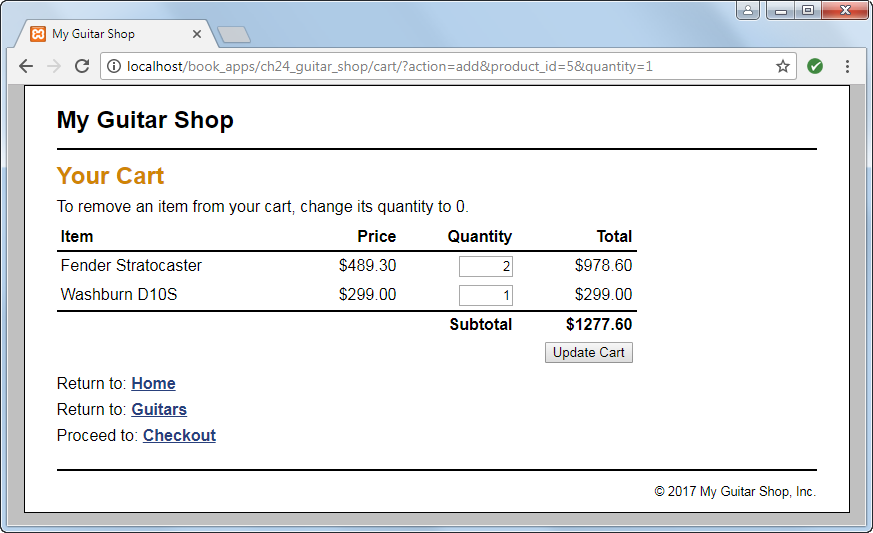 © 2017, Mike Murach & Associates, Inc.
Murach's PHP and MySQL (3rd Ed.)
C24, Slide 9
The account/account_login_register.php page
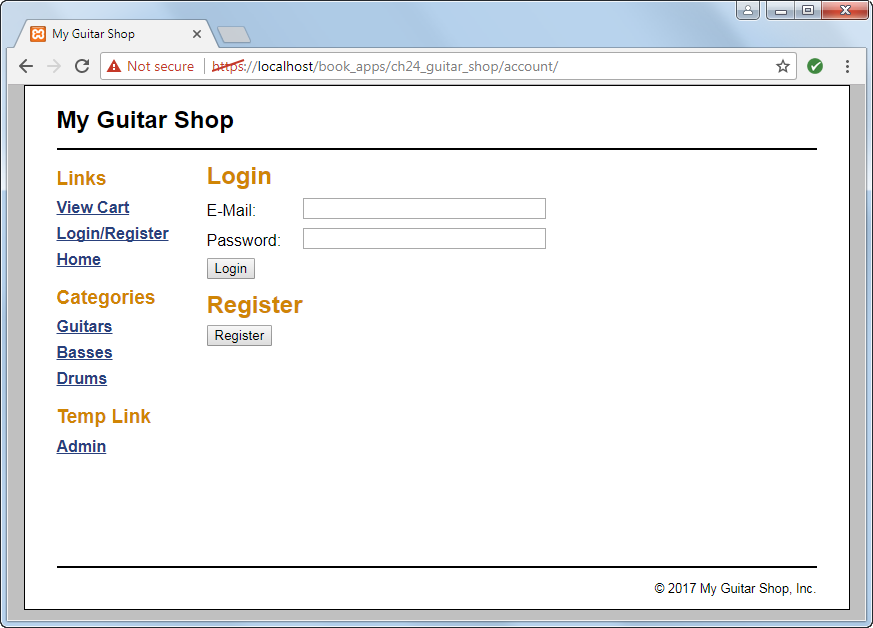 © 2017, Mike Murach & Associates, Inc.
Murach's PHP and MySQL (3rd Ed.)
C24, Slide 10
The checkout/checkout_confirm.php page
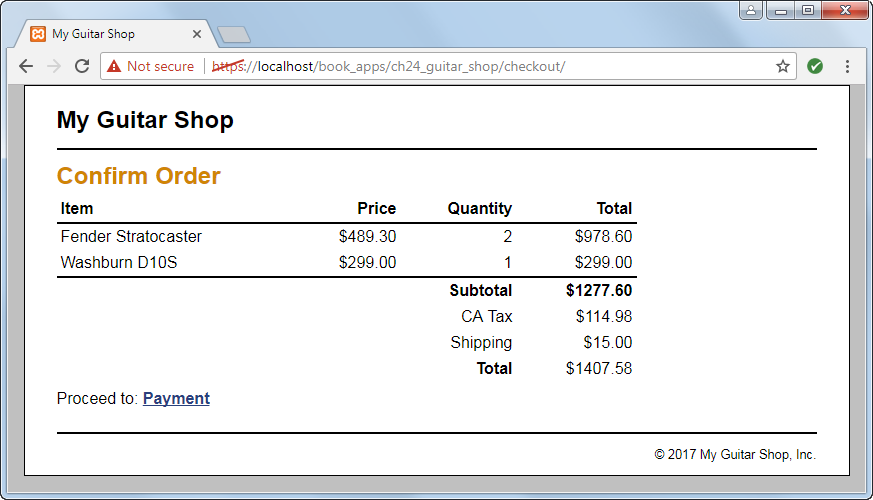 © 2017, Mike Murach & Associates, Inc.
Murach's PHP and MySQL (3rd Ed.)
C24, Slide 11
The checkout/checkout_payment.php page
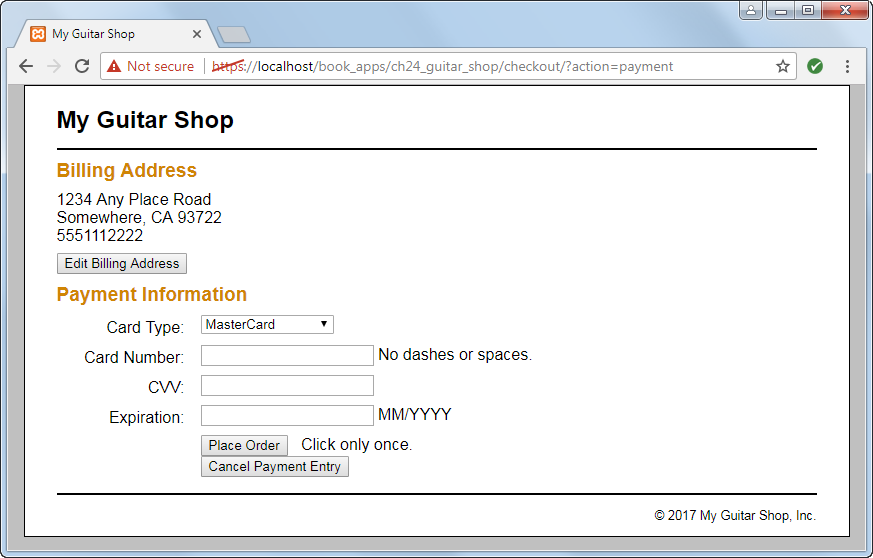 © 2017, Mike Murach & Associates, Inc.
Murach's PHP and MySQL (3rd Ed.)
C24, Slide 12
The account/account_view_order.php page
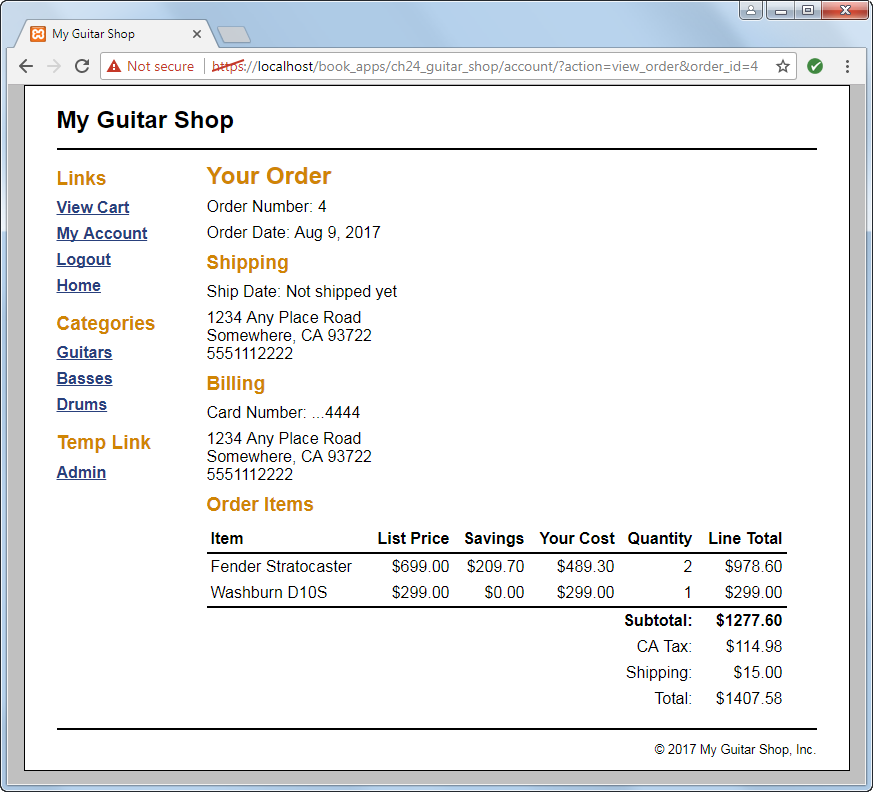 © 2017, Mike Murach & Associates, Inc.
Murach's PHP and MySQL (3rd Ed.)
C24, Slide 13
The account/account_view.php page
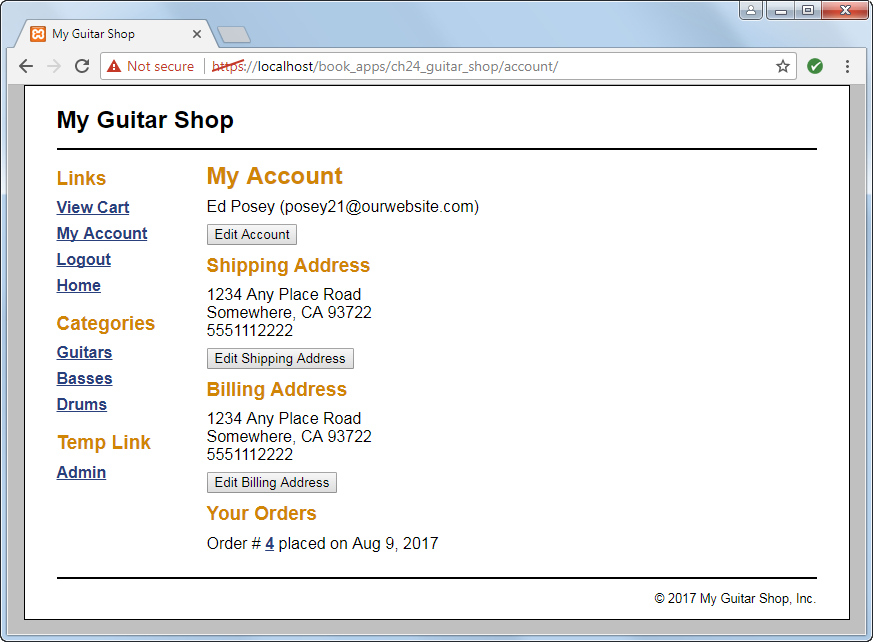 © 2017, Mike Murach & Associates, Inc.
Murach's PHP and MySQL (3rd Ed.)
C24, Slide 14
The admin/account/account_login.php page
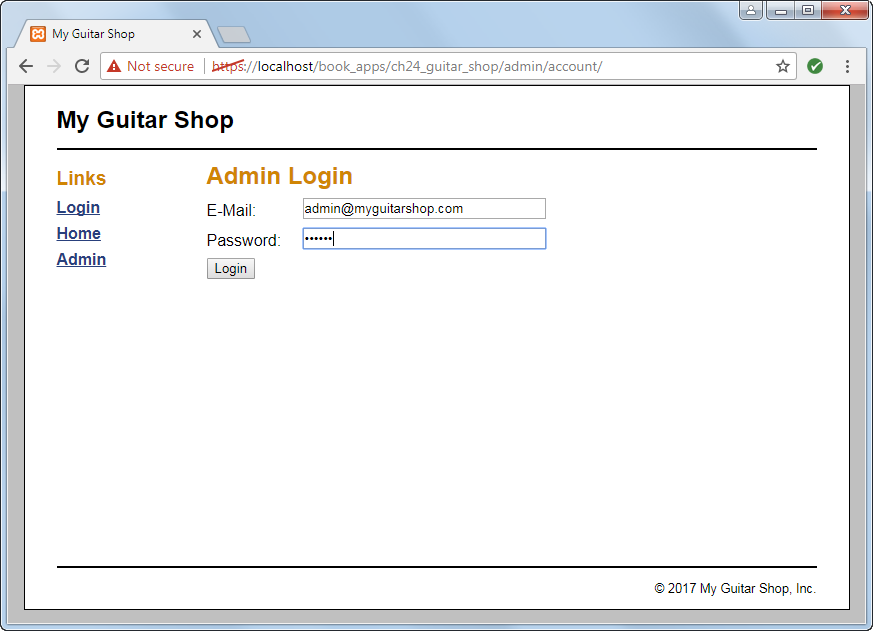 © 2017, Mike Murach & Associates, Inc.
Murach's PHP and MySQL (3rd Ed.)
C24, Slide 15
The admin/index.php page
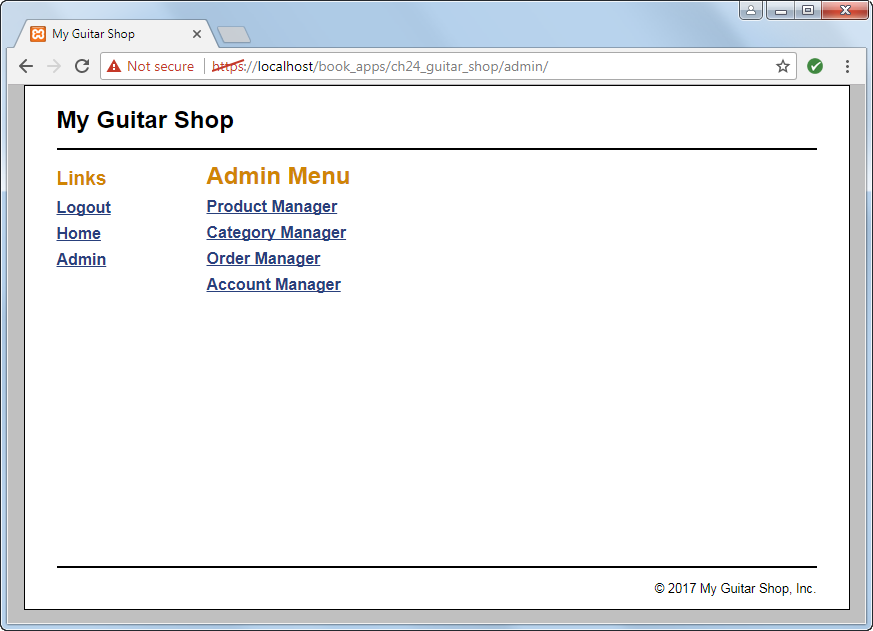 © 2017, Mike Murach & Associates, Inc.
Murach's PHP and MySQL (3rd Ed.)
C24, Slide 16
The admin/product/product_list.php page
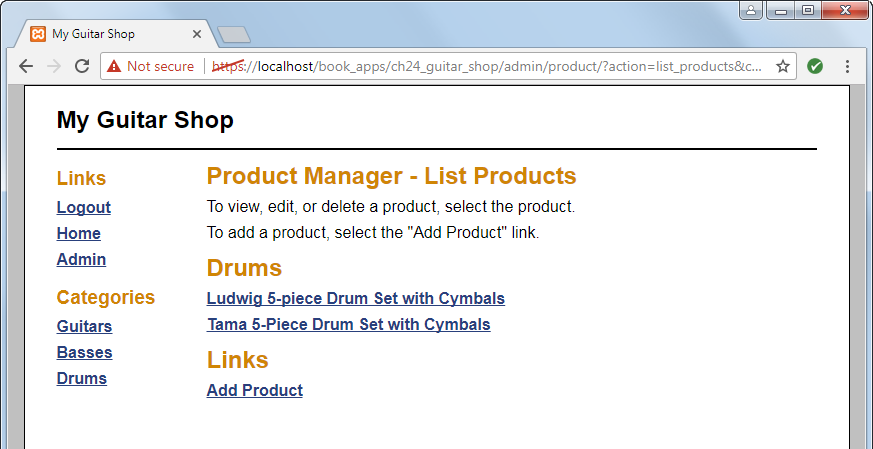 © 2017, Mike Murach & Associates, Inc.
Murach's PHP and MySQL (3rd Ed.)
C24, Slide 17
The admin/product/product_view.php page
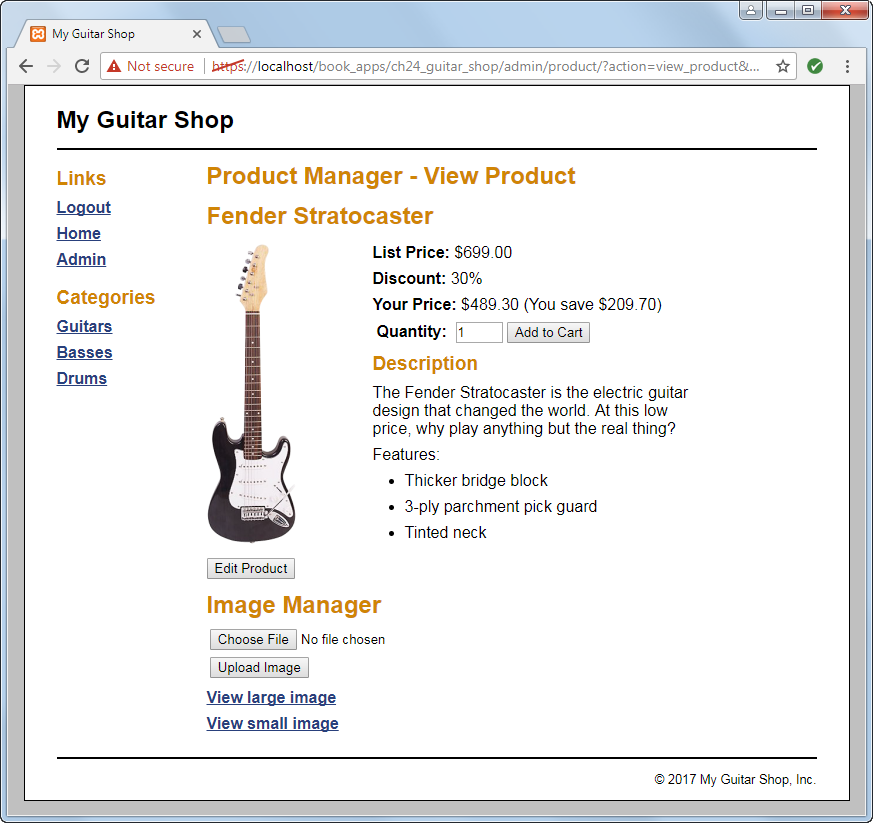 © 2017, Mike Murach & Associates, Inc.
Murach's PHP and MySQL (3rd Ed.)
C24, Slide 18
The admin/product/product_add_edit.php page
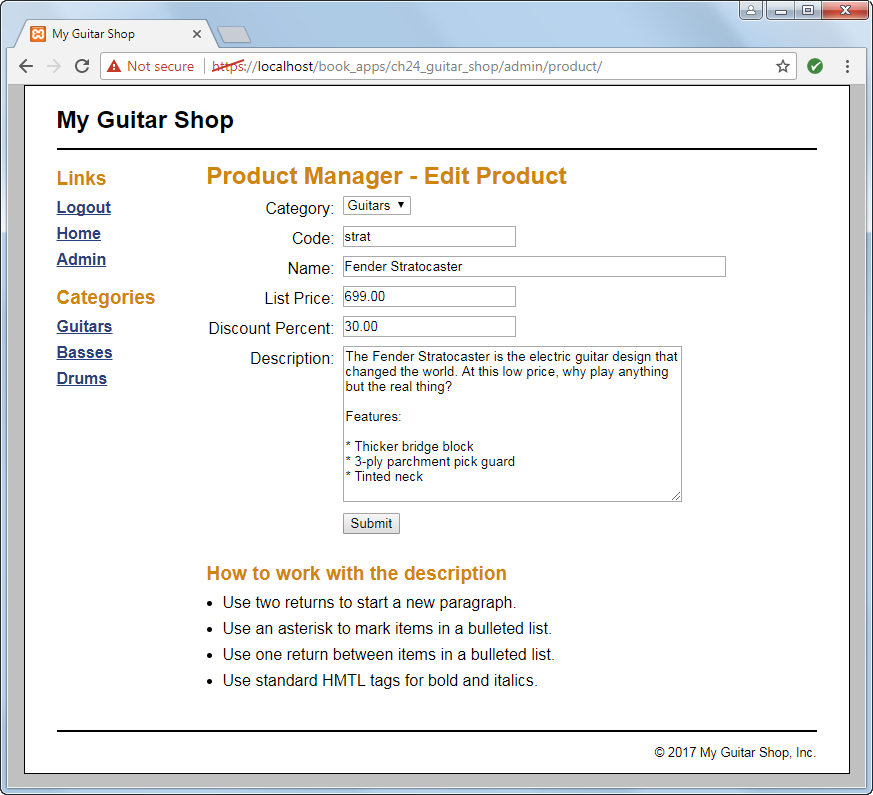 © 2017, Mike Murach & Associates, Inc.
Murach's PHP and MySQL (3rd Ed.)
C24, Slide 19
The admin/category/category_list.php page
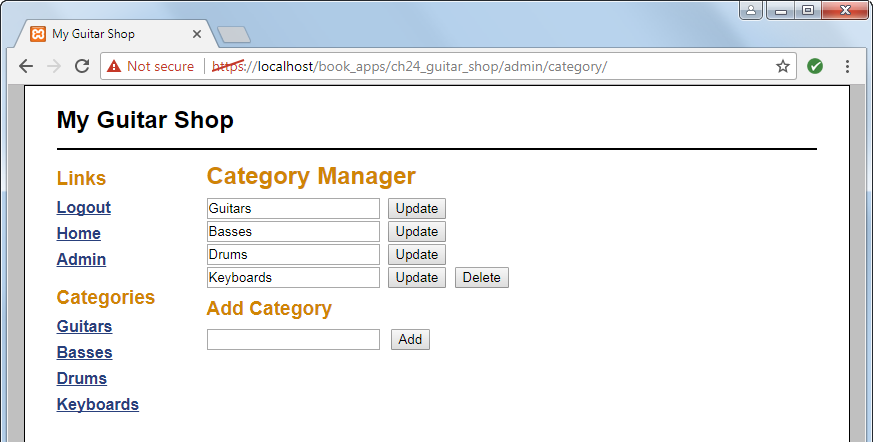 © 2017, Mike Murach & Associates, Inc.
Murach's PHP and MySQL (3rd Ed.)
C24, Slide 20
The admin/orders/orders.php page
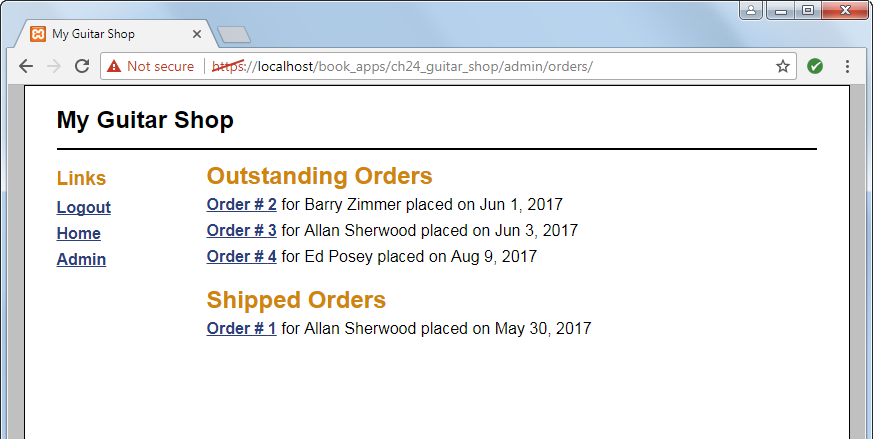 © 2017, Mike Murach & Associates, Inc.
Murach's PHP and MySQL (3rd Ed.)
C24, Slide 21
The admin/account/account_view.php page
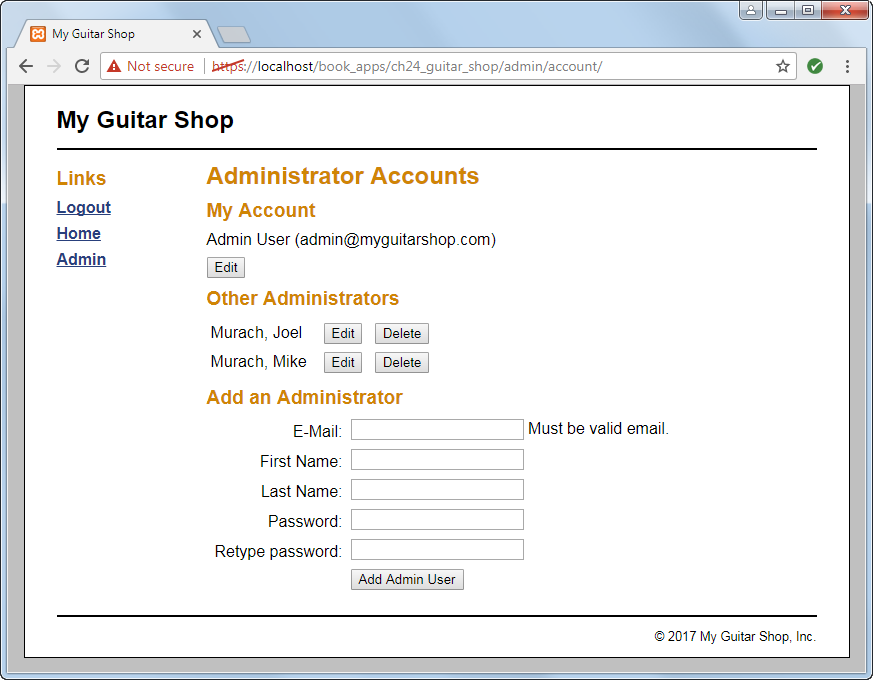 © 2017, Mike Murach & Associates, Inc.
Murach's PHP and MySQL (3rd Ed.)
C24, Slide 22